November 5, 2014
Calvary Chapel of El Paso
Daniel 1:1-8, Part 2
Daniel 1:1
In the third year of the reign of Jehoiakim king of Judah came Nebuchadnezzar king of Babylon unto Jerusalem, and besieged it.
Daniel 1:2a
And the Lord gave Jehoiakim king of Judah into his hand, with part of the vessels of the house of God:
Daniel 1:2b
…which he carried into the land of Shinar to the house of his god; and he brought the vessels into the treasure house of his god.
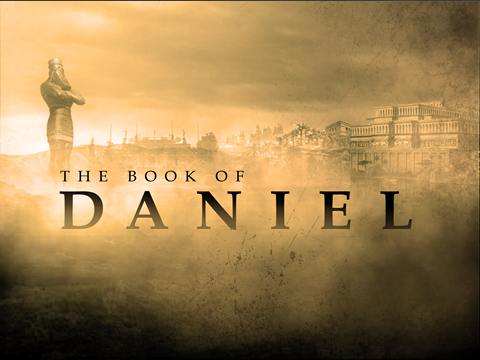 2 Kings 24:1
In his days Nebuchadnezzar king of Babylon came up, and Jehoiakim became his servant three years: then he turned and rebelled against him.
2 Kings 24:2a
And the LORD sent against him bands of the Chaldees, and bands of the Syrians, and bands of the Moabites, and bands of the children of Ammon,
2 Kings 24:2b
…and sent them against Judah to destroy it, according to the word of the LORD, which he spake by his servants the prophets.
2 Kings 24:3
Surely at the commandment of the LORD came this upon Judah, to remove them out of his sight, for the sins of Manasseh, according to all that he did;
2 Kings 24:4
And also for the innocent blood that he shed: for he filled Jerusalem with innocent blood; which the LORD would not pardon.
Genesis 10:8
And Cush begat Nimrod: he began to be a mighty one in the earth.
Genesis 10:9
He was a mighty hunter before the LORD: wherefore it is said, Even as Nimrod the mighty hunter before the LORD.
Genesis 10:10
And the beginning of his kingdom was Babel, and Erech, and Accad, and Calneh, in the land of Shinar.
Genesis 11:1
And the whole earth was of one language, and of one speech.
Genesis 11:2
And it came to pass, as they journeyed from the east, that they found a plain in the land of Shinar; and they dwelt there.
Genesis 11:3
And they said one to another, Go to, let us make brick, and burn them throughly. And they had brick for stone, and slime had they for morter.
Genesis 11:4
And they said, Go to, let us build us a city and a tower, whose top may reach unto heaven; and let us make us a name, lest we be scattered abroad upon the face of the whole earth.
2 Kings 20:17
Behold, the days come, that all that is in thine house, and that which thy fathers have laid up in store unto this day, shall be carried into Babylon: nothing shall be left, saith the LORD.
2 Kings 20:18
And of thy sons that shall issue from thee, which thou shalt beget, shall they take away; and they shall be eunuchs in the palace of the king of Babylon.
Daniel 1:3
And the king spake unto Ashpenaz the master of his eunuchs, that he should bring certain of the children of Israel, and of the king's seed, and of the princes;
Daniel 1:4a
Children in whom was no blemish, but well favoured, and skilful in all wisdom, and cunning in knowledge, and understanding science,
Daniel 1:4b
…and such as had ability in them to stand in the king's palace, and whom they might teach the learning and the tongue of the Chaldeans.
Proverbs 22:6
Train up a child in the way he should go: and when he is old, he will not depart from it.
Daniel 1:5
And the king appointed them a daily provision of the king's meat, and of the wine which he drank: so nourishing them three years, that at the end thereof they might stand before the king.
Daniel 1:6
Now among these were of the children of Judah, Daniel, Hananiah, Mishael, and Azariah:
Daniel 1:7
Unto whom the prince of the eunuchs gave names: for he gave unto Daniel the name of Belteshazzar; and to Hananiah, of Shadrach; and to Mishael, of Meshach; and to Azariah, of Abednego.
1 John 2:15
Love not the world, neither the things that are in the world. If any man love the world, the love of the Father is not in him.
1 John 2:16
For all that is in the world, the lust of the flesh, and the lust of the eyes, and the pride of life, is not of the Father, but is of the world.
1 John 2:17
And the world passeth away, and the lust thereof: but he that doeth the will of God abideth for ever.
Daniel 1:8a
But Daniel purposed in his heart that he would not defile himself with the portion of the king's meat, nor with the wine which he drank:
Daniel 1:8b
…therefore he requested of the prince of the eunuchs that he might not defile himself.
Proverbs 31:4
It is not for kings, O Lemuel, it is not for kings to drink wine; nor for princes strong drink:
Proverbs 31:5
Lest they drink, and forget the law, and pervert the judgment of any of the afflicted.
1 Corinthians 10:18
Behold Israel after the flesh: are not they which eat of the sacrifices partakers of the altar?
1 Corinthians 10:19
What say I then? that the idol is any thing, or that which is offered in sacrifice to idols is any thing?
1 Corinthians 10:20
But I say, that the things which the Gentiles sacrifice, they sacrifice to devils, and not to God: and I would not that ye should have fellowship with devils.
1 Corinthians 10:21
Ye cannot drink the cup of the Lord, and the cup of devils: ye cannot be partakers of the Lord's table, and of the table of devils.
1 Corinthians 10:22
Do we provoke the Lord to jealousy? are we stronger than he?
2 Corinthians 6:14
Be ye not unequally yoked together with unbelievers: for what fellowship hath righteousness with unrighteousness? and what communion hath light with darkness?
2 Corinthians 6:15
And what concord hath Christ with Belial? or what part hath he that believeth with an infidel?
2 Corinthians 6:16
And what agreement hath the temple of God with idols? for ye are the temple of the living God; as God hath said, I will dwell in them, and walk in them; and I will be their God, and they shall be my people.
2 Corinthians 6:17
Wherefore come out from among them, and be ye separate, saith the Lord, and touch not the unclean thing; and I will receive you,
2 Corinthians 6:18
And will be a Father unto you, and ye shall be my sons and daughters, saith the Lord Almighty.
2 Corinthians 7:1
Having therefore these promises, dearly beloved, let us cleanse ourselves from all filthiness of the flesh and spirit, perfecting holiness in the fear of God.
Romans 14:14
I know, and am persuaded by the Lord Jesus, that there is nothing unclean of itself: but to him that esteemeth any thing to be unclean, to him it is unclean.
Proverbs 4:20
My son, attend to my words; incline thine ear unto my sayings.
Proverbs 4:21
Let them not depart from thine eyes; keep them in the midst of thine heart.
Proverbs 4:22
For they are life unto those that find them, and health to all their flesh.
Proverbs 4:23
Keep thy heart with all diligence; for out of it are the issues of life.
Proverbs 4:24
Put away from thee a froward mouth, and perverse lips put far from thee.
Proverbs 4:25
Let thine eyes look right on, and let thine eyelids look straight before thee.
Proverbs 4:26
Ponder the path of thy feet, and let all thy ways be established.
Proverbs 4:27
Turn not to the right hand nor to the left: remove thy foot from evil.
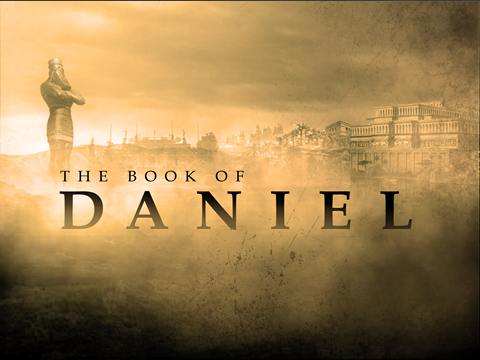